Use of the HIFROST Dilution Refrigerator for the T20 Experiment
Matthew Roberts
Outline
Theory
Experiment
Our Dilution Refrigerator
The Problem
Conclusions and Next Steps
Theory
Deuteron
Tensor Analyzing Powers
Low Energy Region
Theory
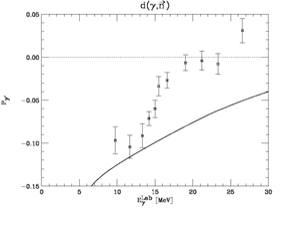 Source: Nath et al.
Discrepancy
Theory
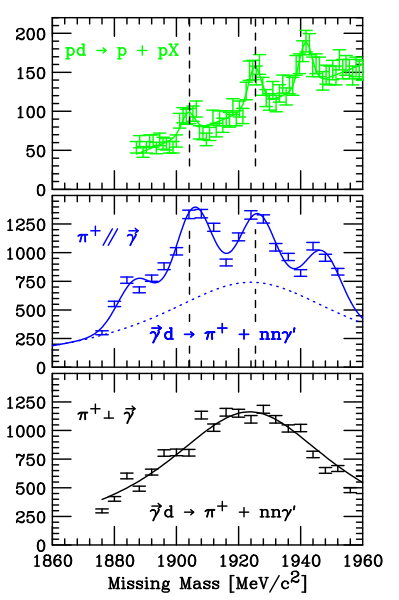 Discrepancy
pd→ppX
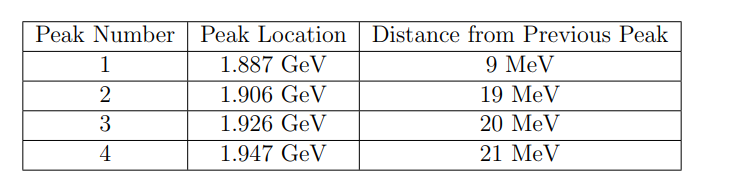 Source: Fil’kov et al. (Top)
S. Hoblit et al.
(middle and bottom)
Theory
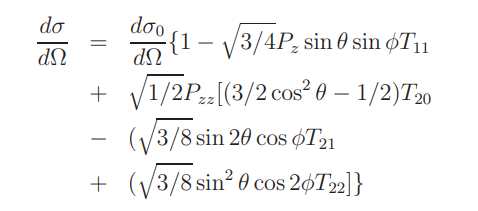 GDH
T20
Source: Schmitt and Arenhovel
Outline
Theory
Experiment
Our Dilution Refrigerator
The Problem
Conclusions and Next Steps
Experiment
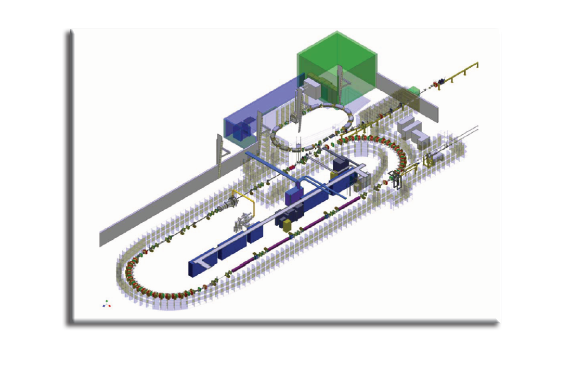 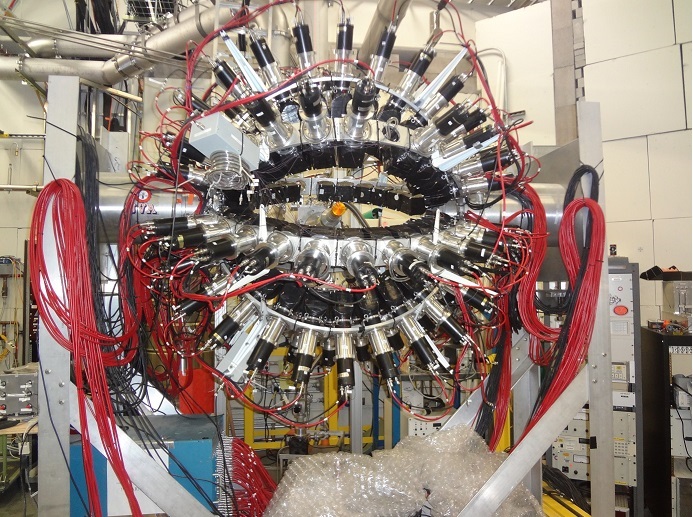 Deuteron
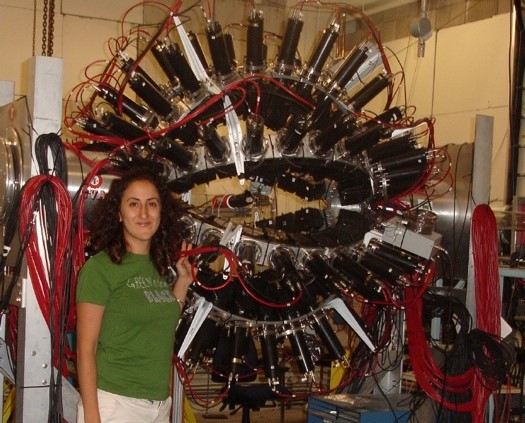 Source: tunl.duke.edu
Experiment
Deuteron
Polarization
Outline
Theory
Experiment
Our Dilution Refrigerator
The Problem
Conclusions and Next Steps
Our Dilution Refrigerator
By Adwaele - Created by Slidewrite, CC BY-SA 3.0, https://en.wikipedia.org/w/index.php?curid=35410063
HIFROST
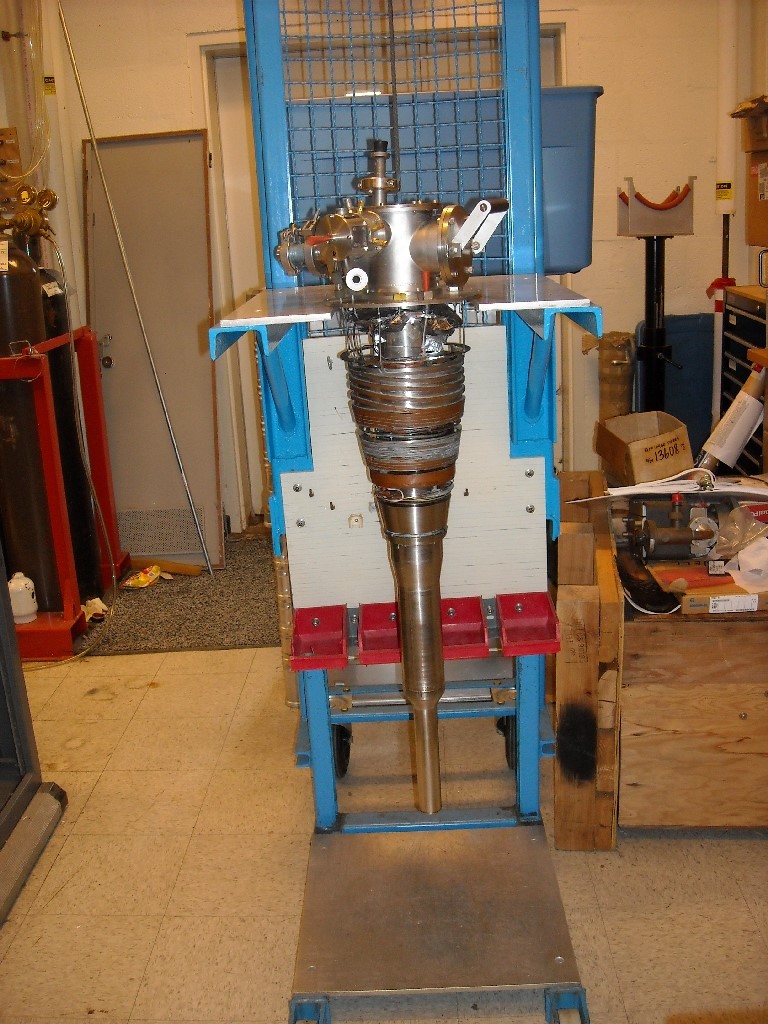 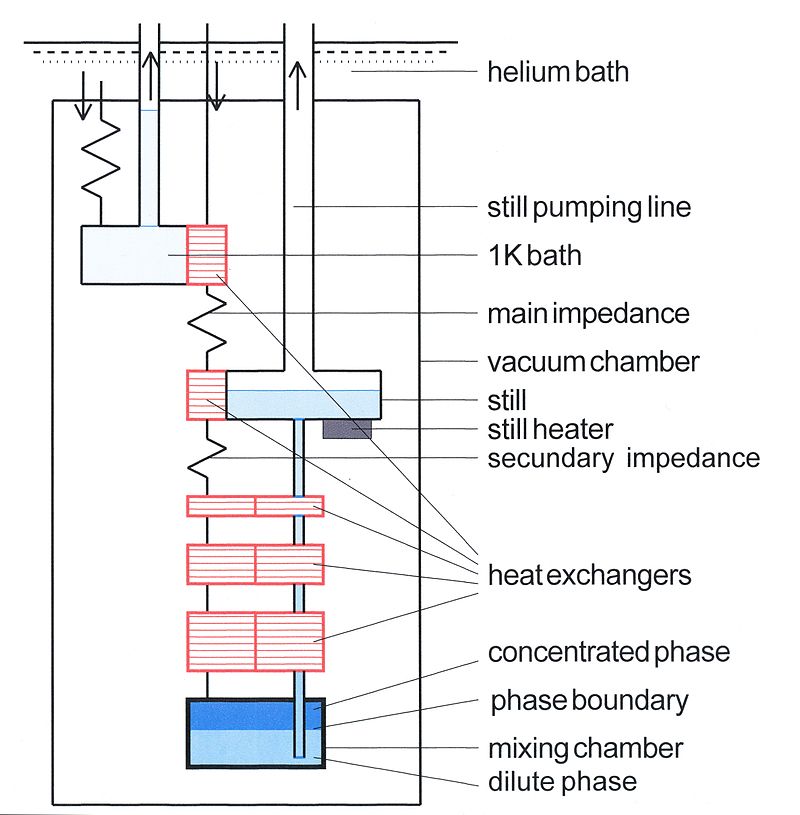 Our Dilution Refrigerator
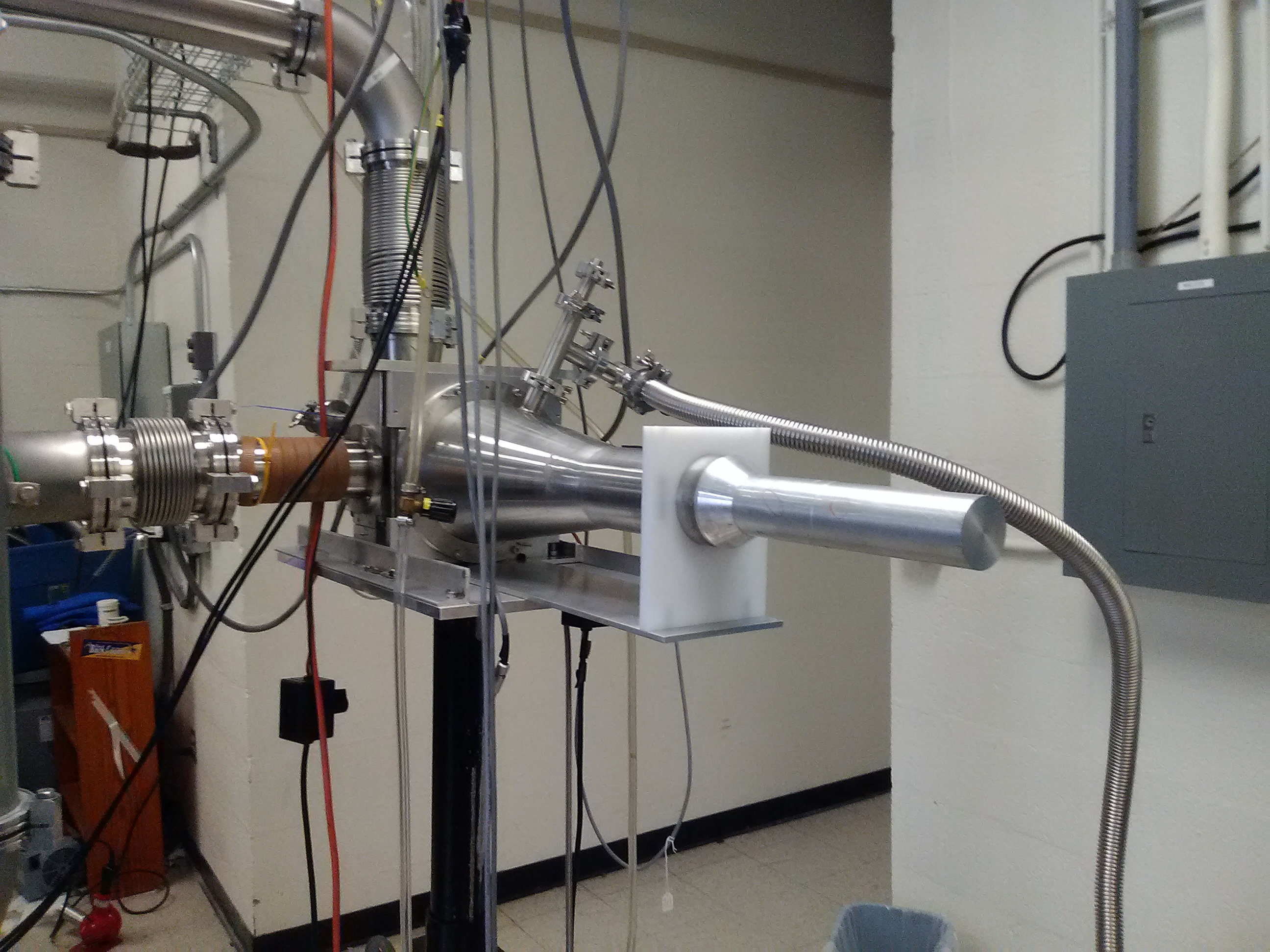 Cooldowns
Our Dilution Refrigerator
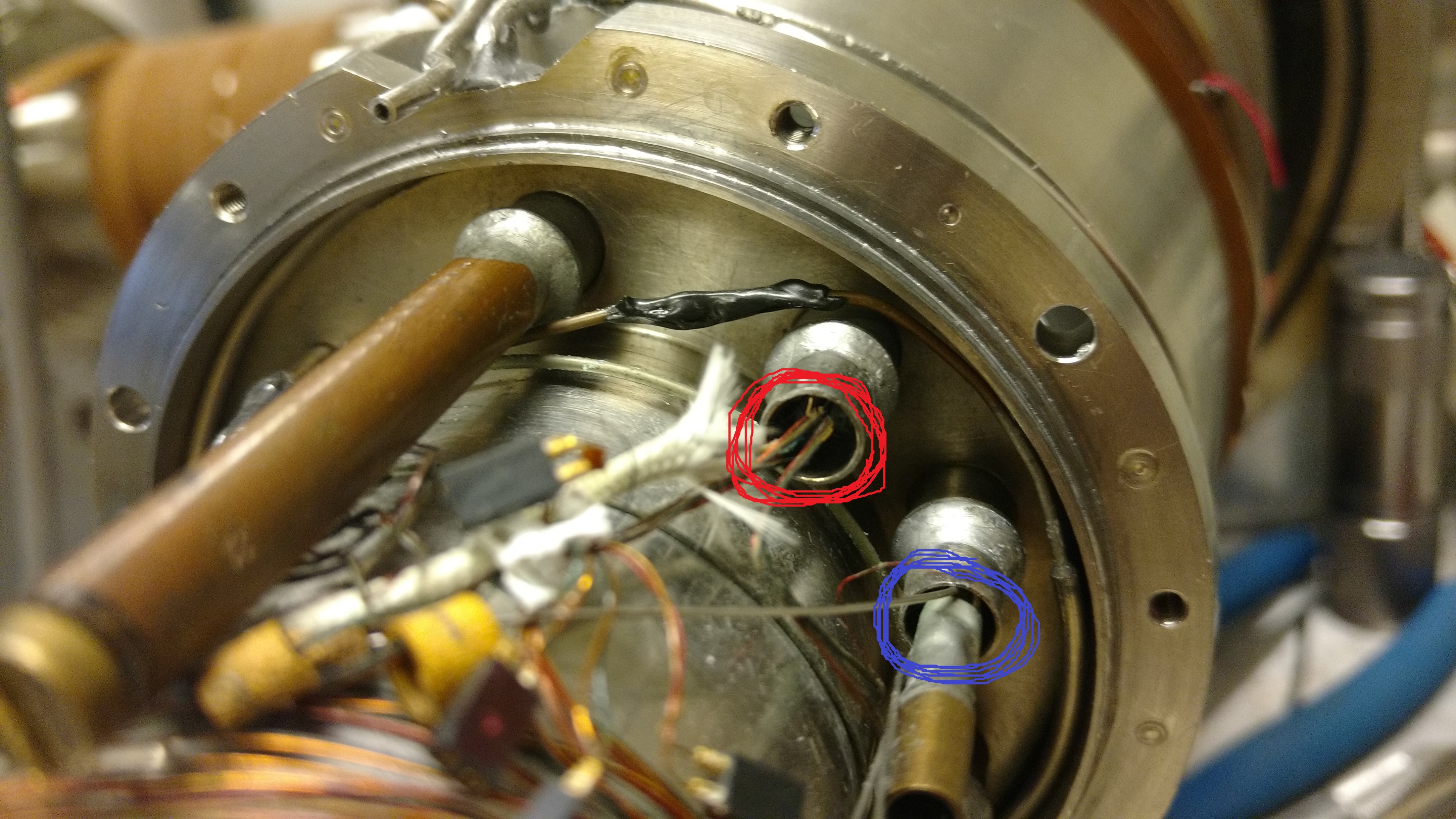 Leaking still
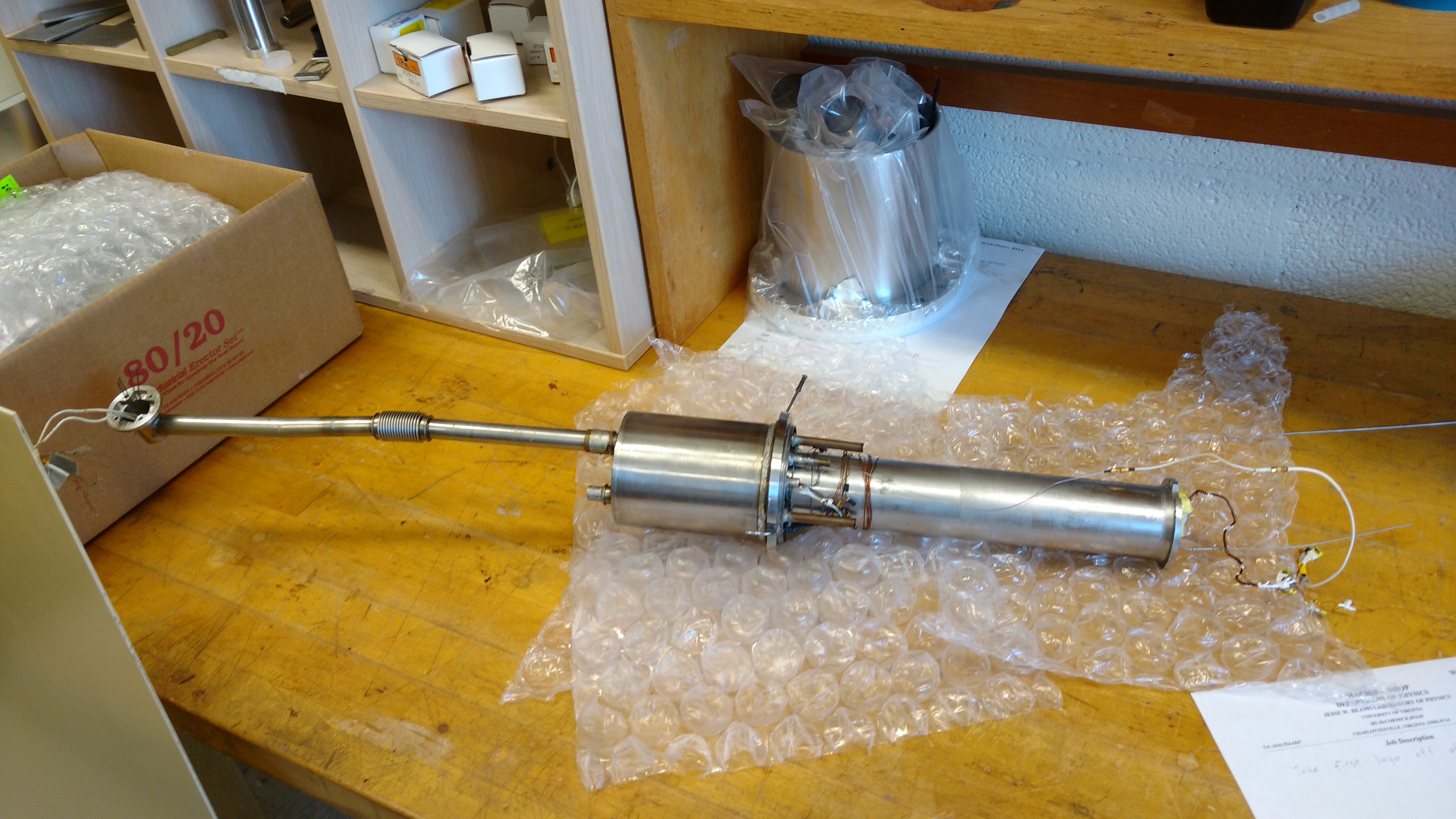 Our Dilution Refrigerator
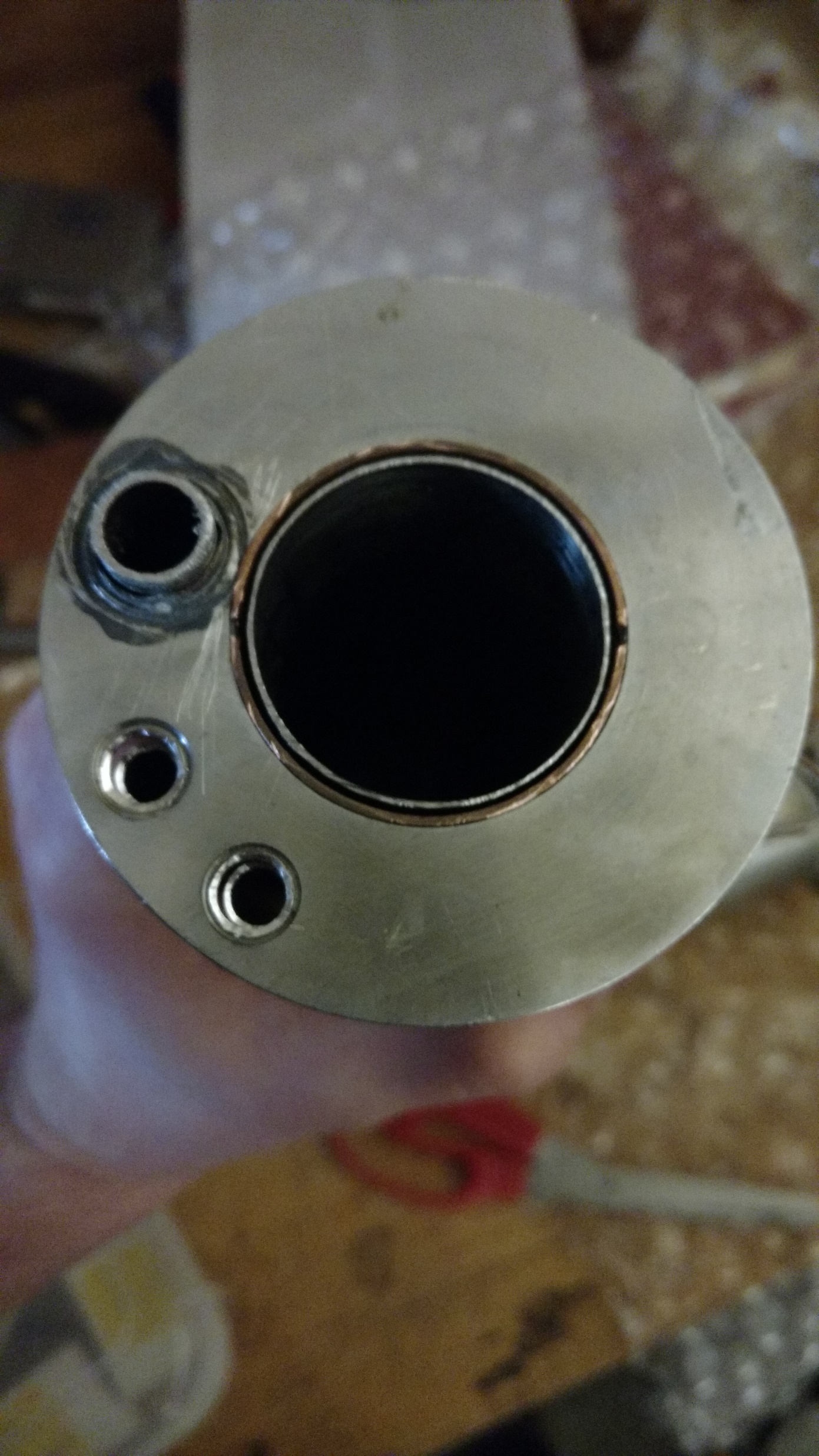 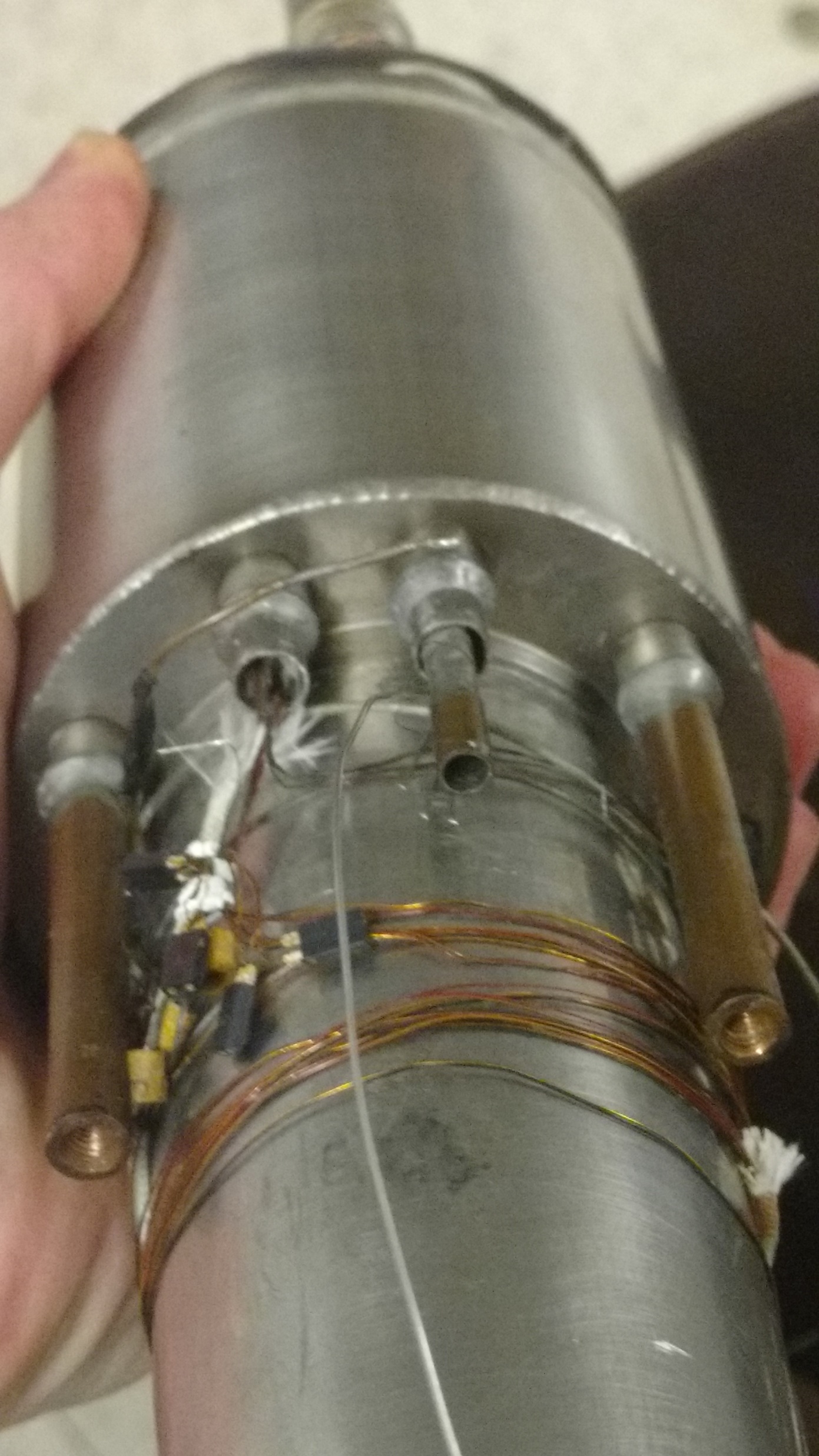 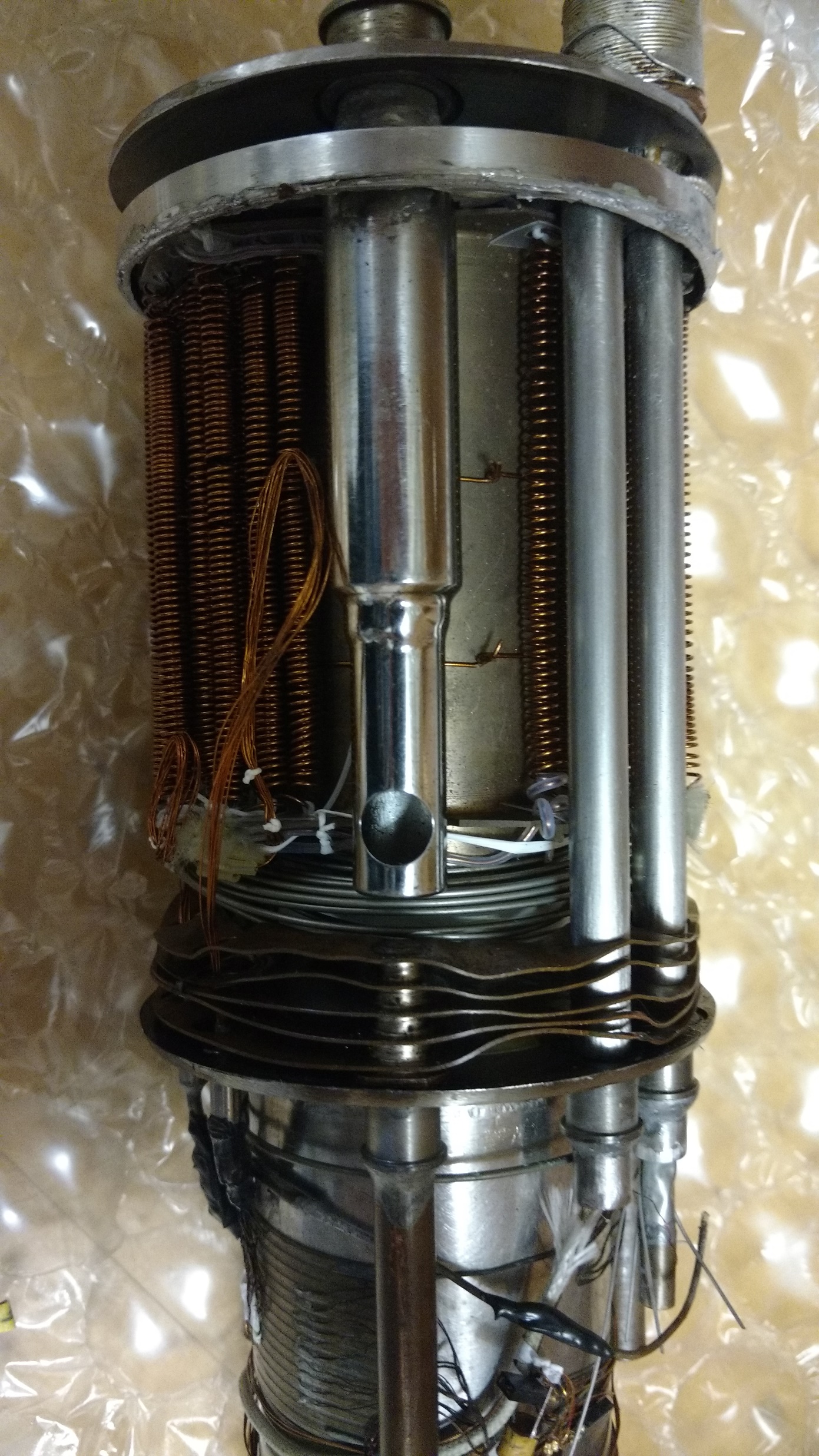 Our Dilution Refrigerator
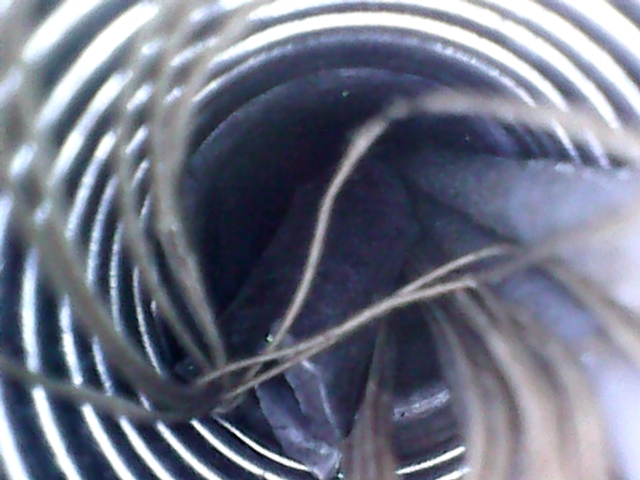 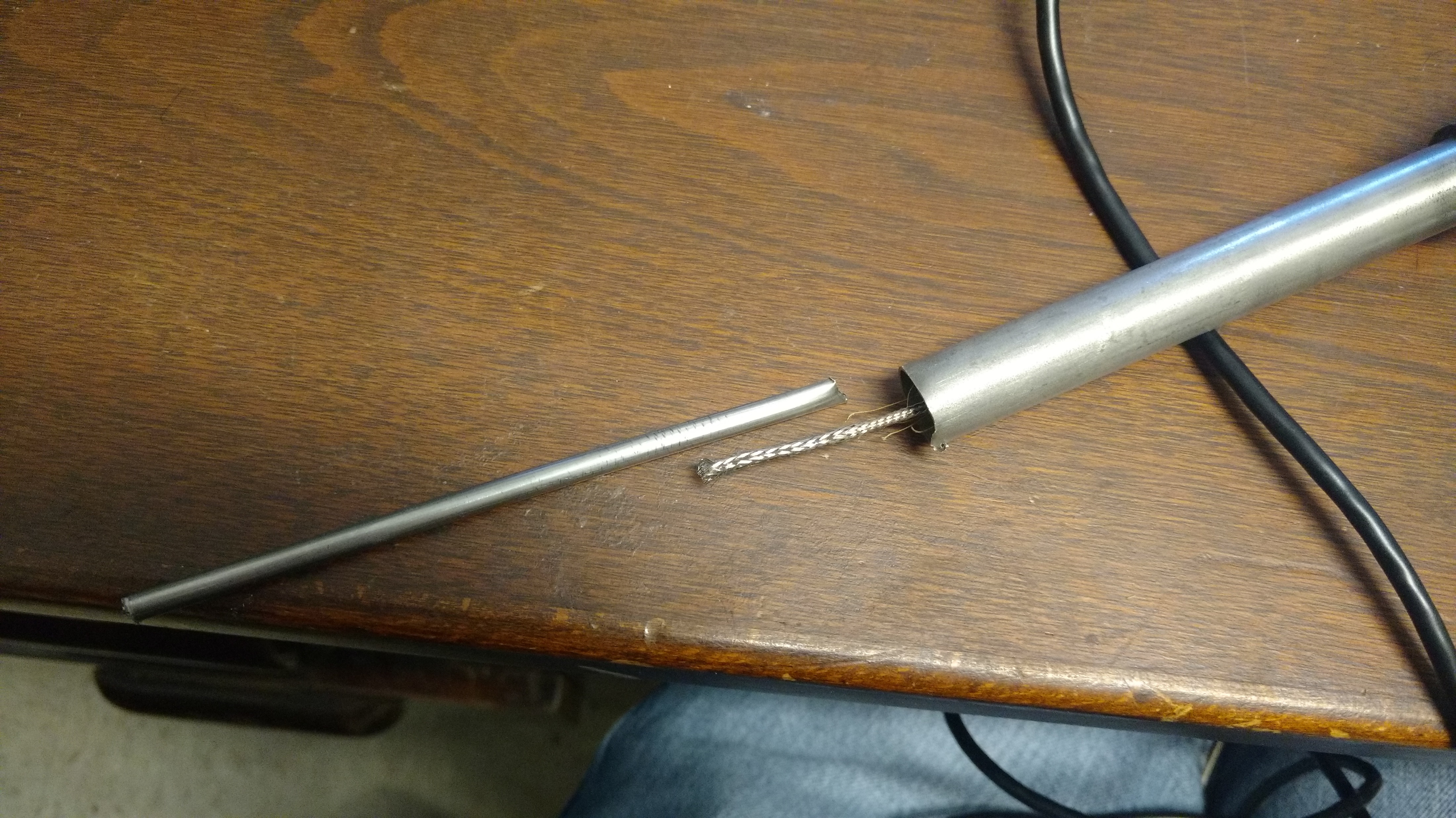 Our Dilution Refrigerator
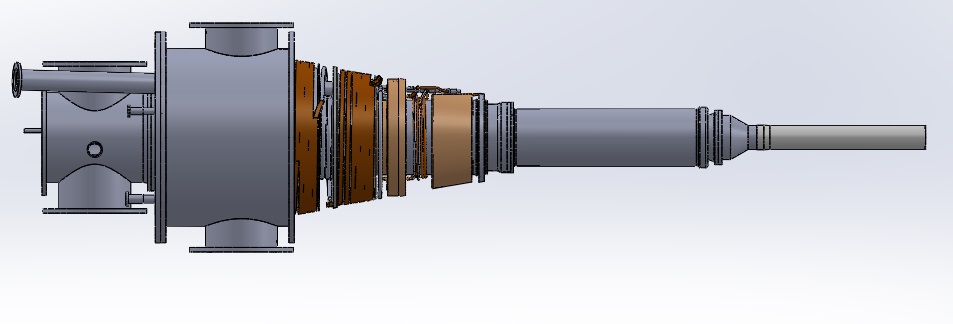 Original
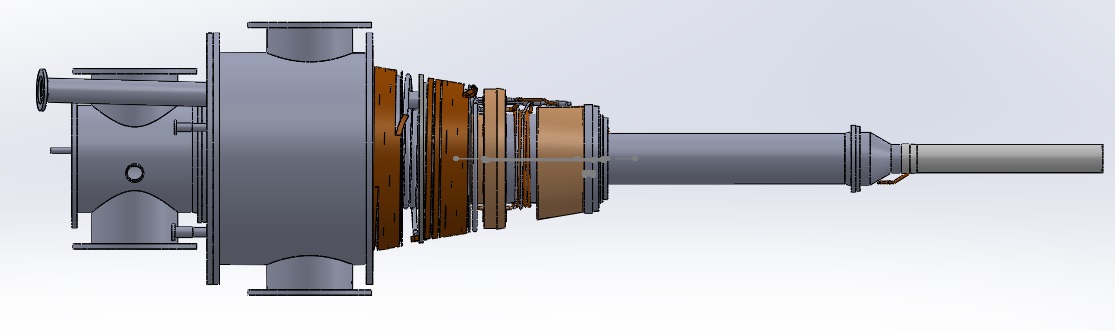 New
Our Dilution Refrigerator
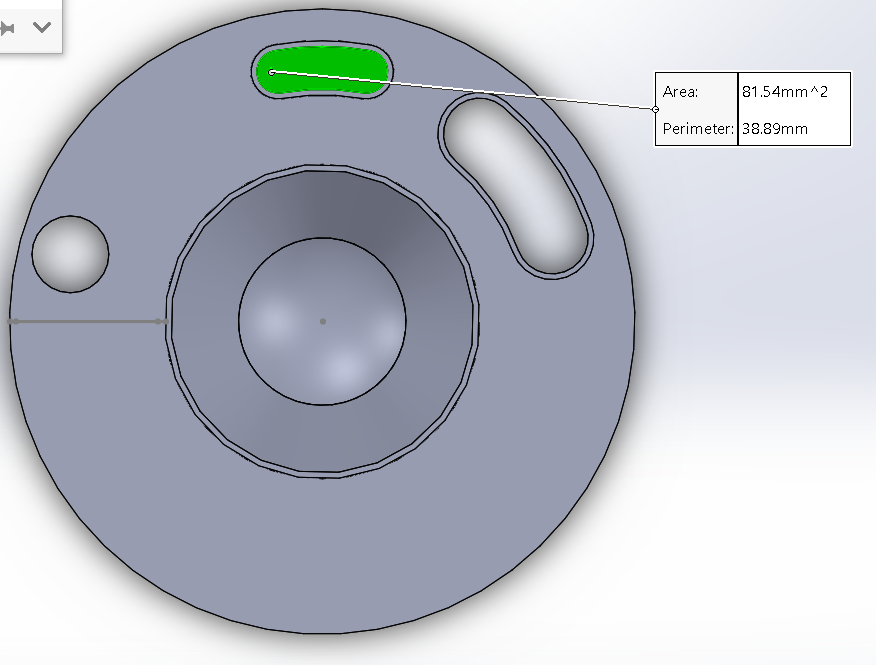 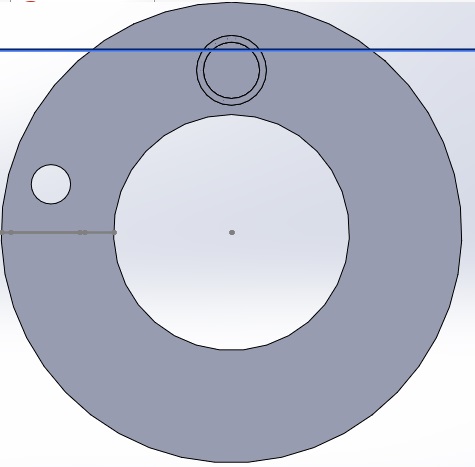 Reduce pumpout OD
Our Dilution Refrigerator
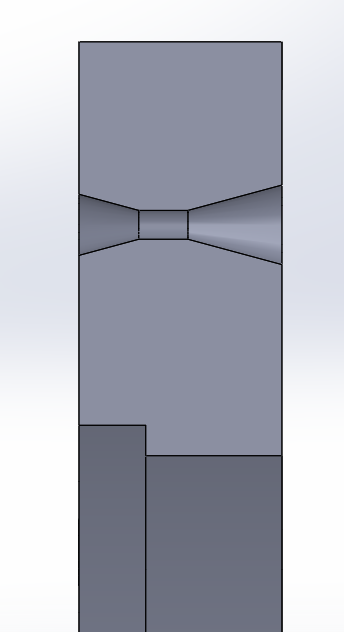 Reduce pumpout OD
Add a bevelled inlet for He-3 line
Our dilution refrigerator
Reduce pumpout OD
Add a bevelled inlet for He-3 line
Still access
Still Sensors
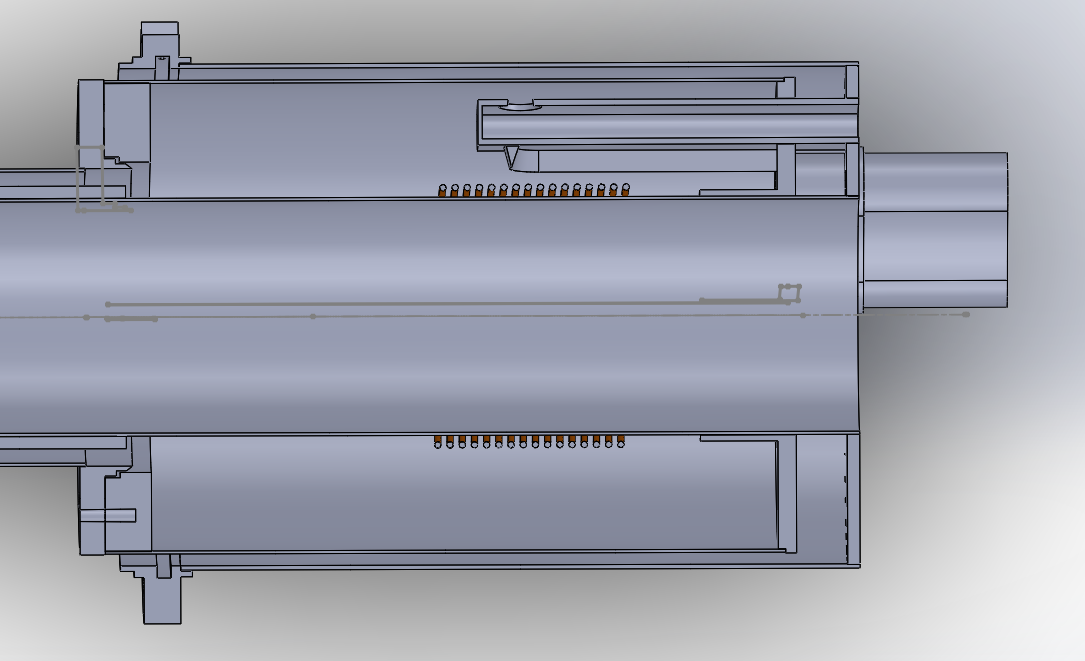 Our dilution refrigerator
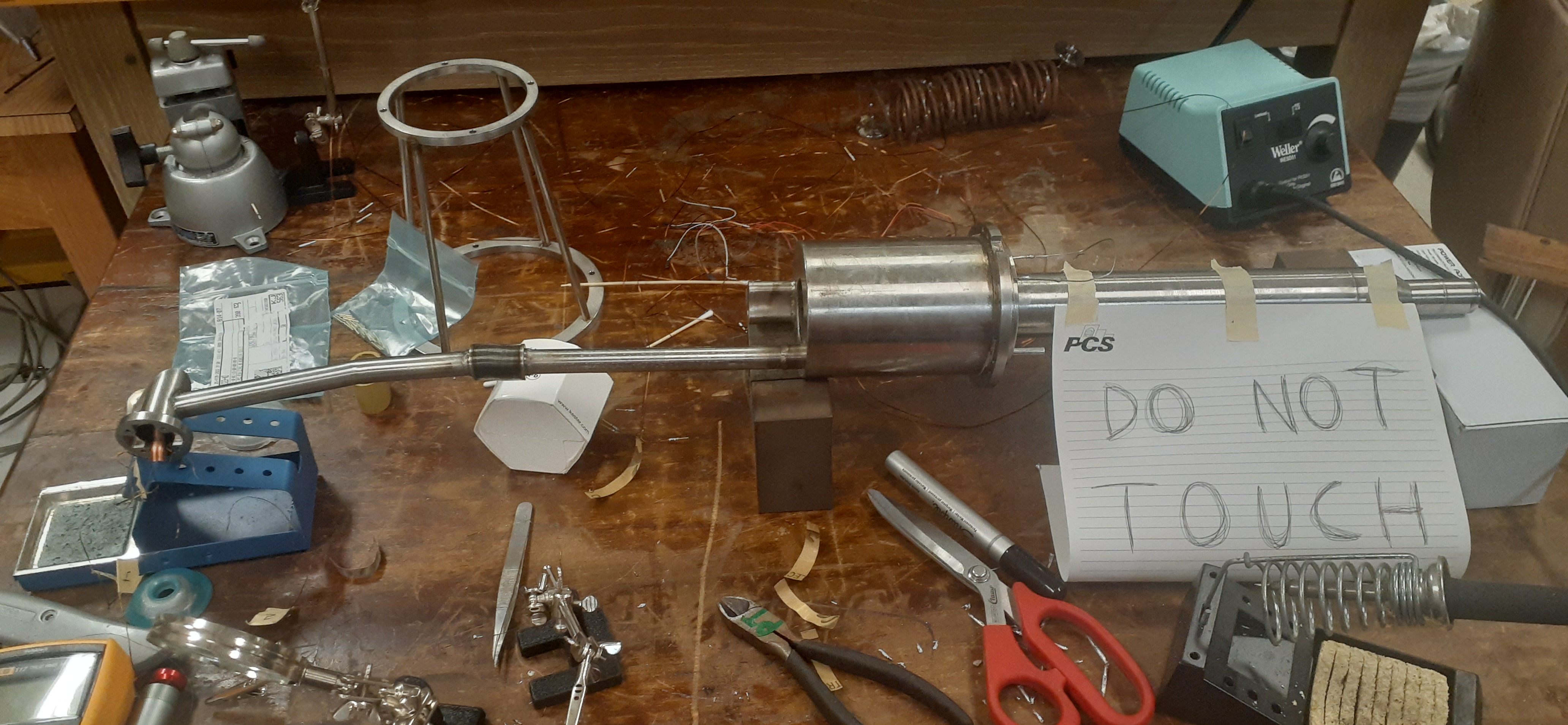 Outline
Theory
Experiment
Our Dilution Refrigerator
The Problem
Conclusions and Next Steps
The problem
Leaks
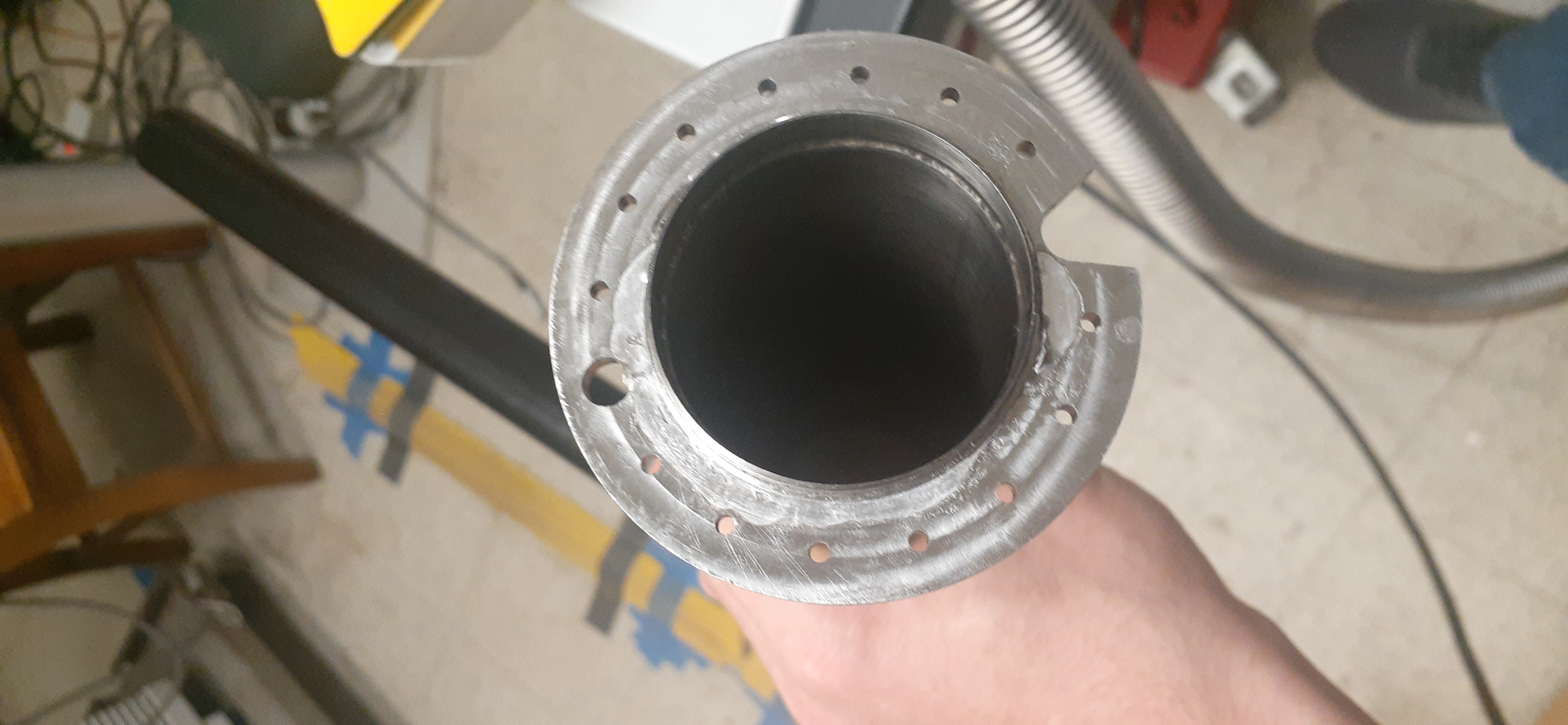 The Problem
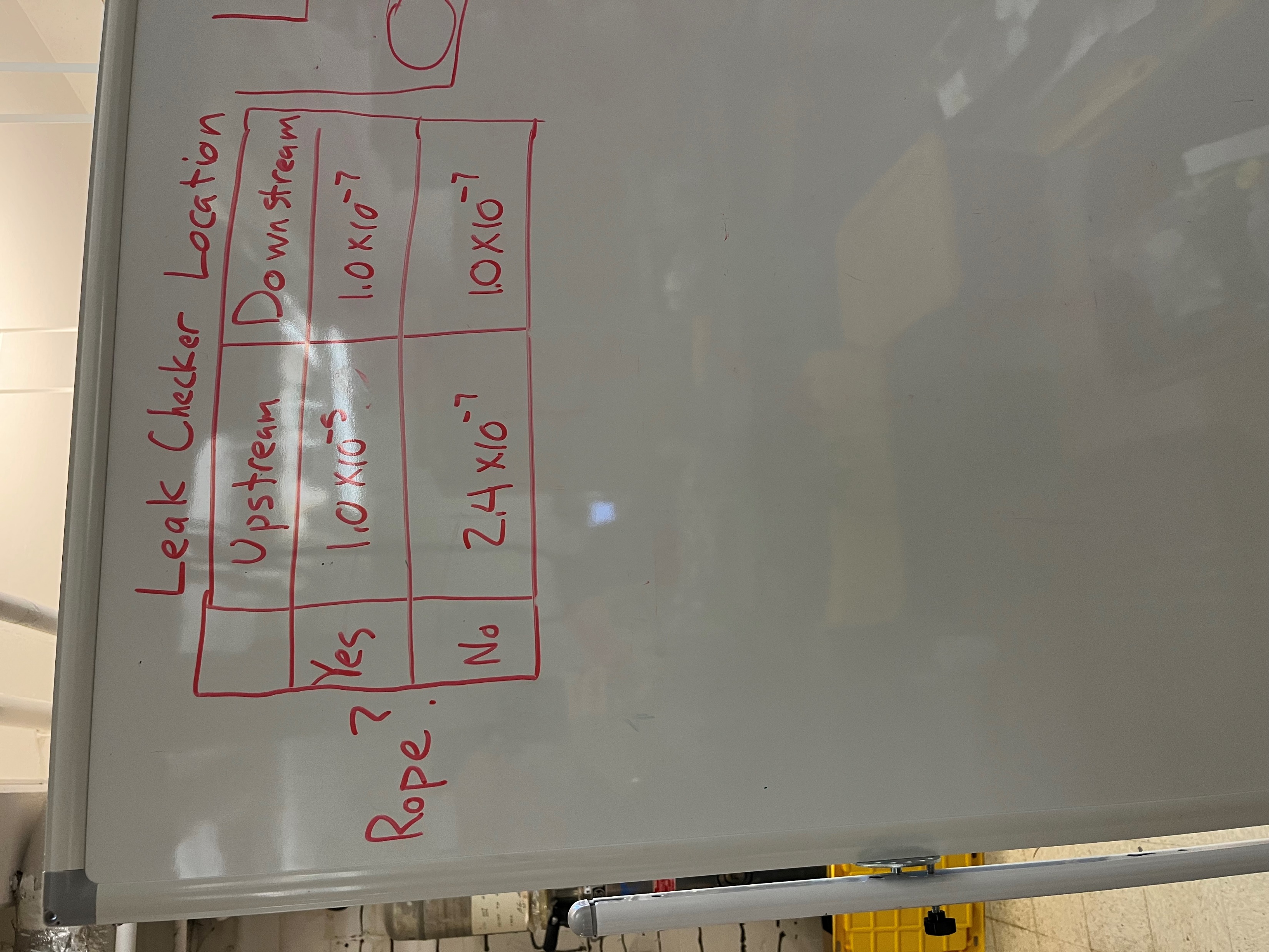 Leaks
The Problem
Leaks
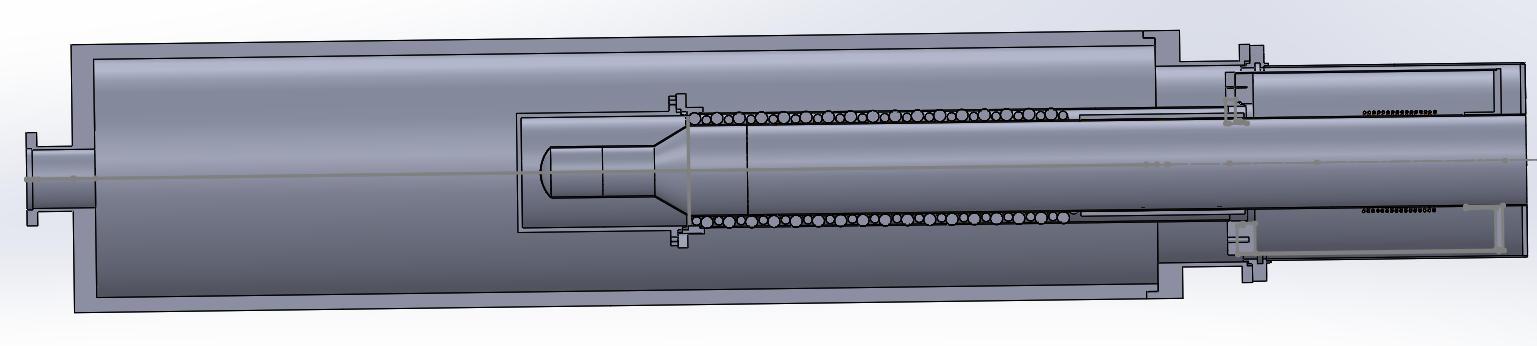 The Problem
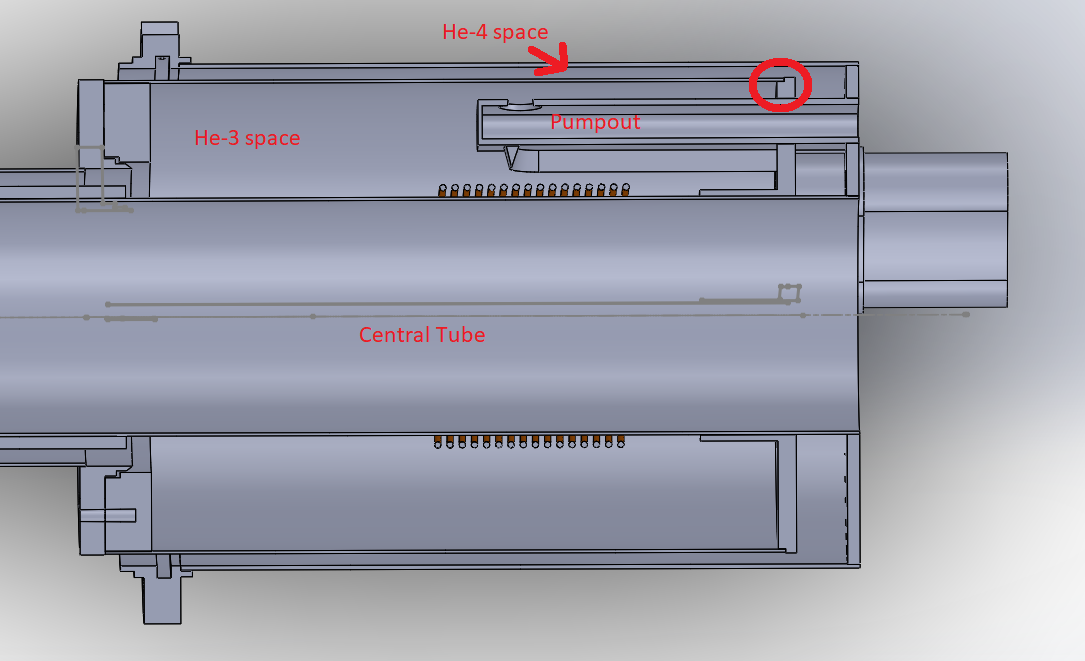 Outline
Theory
Experiment
Our Dilution Refrigerator
The Problem
Conclusions and Next Steps
Conclusions and Next Steps
Work with Meyer to redesign the unit
Retest the 3He line and electronics
Testing NMR and microwave lines
Run a successful cooldown
Prepare for the GDH experiment
Prepare for the T20 experiment
Acknowledgements
Don Crabb, Dustin Keller, Blaine Norum, and Donal Day for their knowledge and advice
Mark Hoegerl, Will Fariss, and Josh Ocheltree for their time and their patience
Chris Keith for his input
TUNL for their support and contributions
Sources
Keller, D., Norum, B., & Seo, P. (2016, February 16). Measurement of the Tensor Analyzing Power in Deuteron Photo-disintegration between Eγ = 4 MeV and 20 MeV.
T.O.Niinikoski,F.Udo,Nucl.Instr.andMeth.134(1976)219.
S. Hoblit, et al., LEGS-Spin Collaboration, Phys. Rev. Lett. 102 (2009)
https://en.wikipedia.org/wiki/Dilution_refrigerator
tunl.duke.edu
K.-M. Schmitt and H. Arenhovel, Few-Body Syst. 7, 95 (1989).
H. Arenhovel, W. Leidemann, and E. Tomusiak, Few-Body Syst. 28 (2000) 147.
“Search for supernarrow dibaryons in pd interactions,” L.V. Fil'kov et al., Phys. Rev. C61, 044004 (2000).
“Differential polarization of photoneutrons from deuterium,” R. Nath, F.W.K. Firk, and H.L. Schultz, Nucl. Phys. A194, 49 (1972).